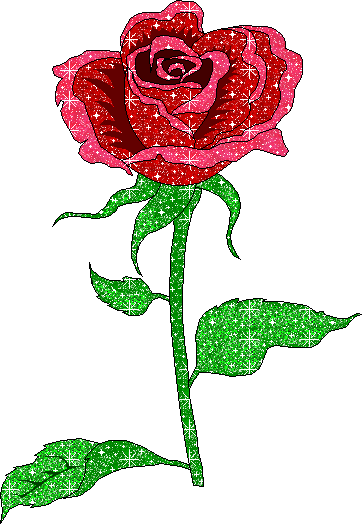 Welcome
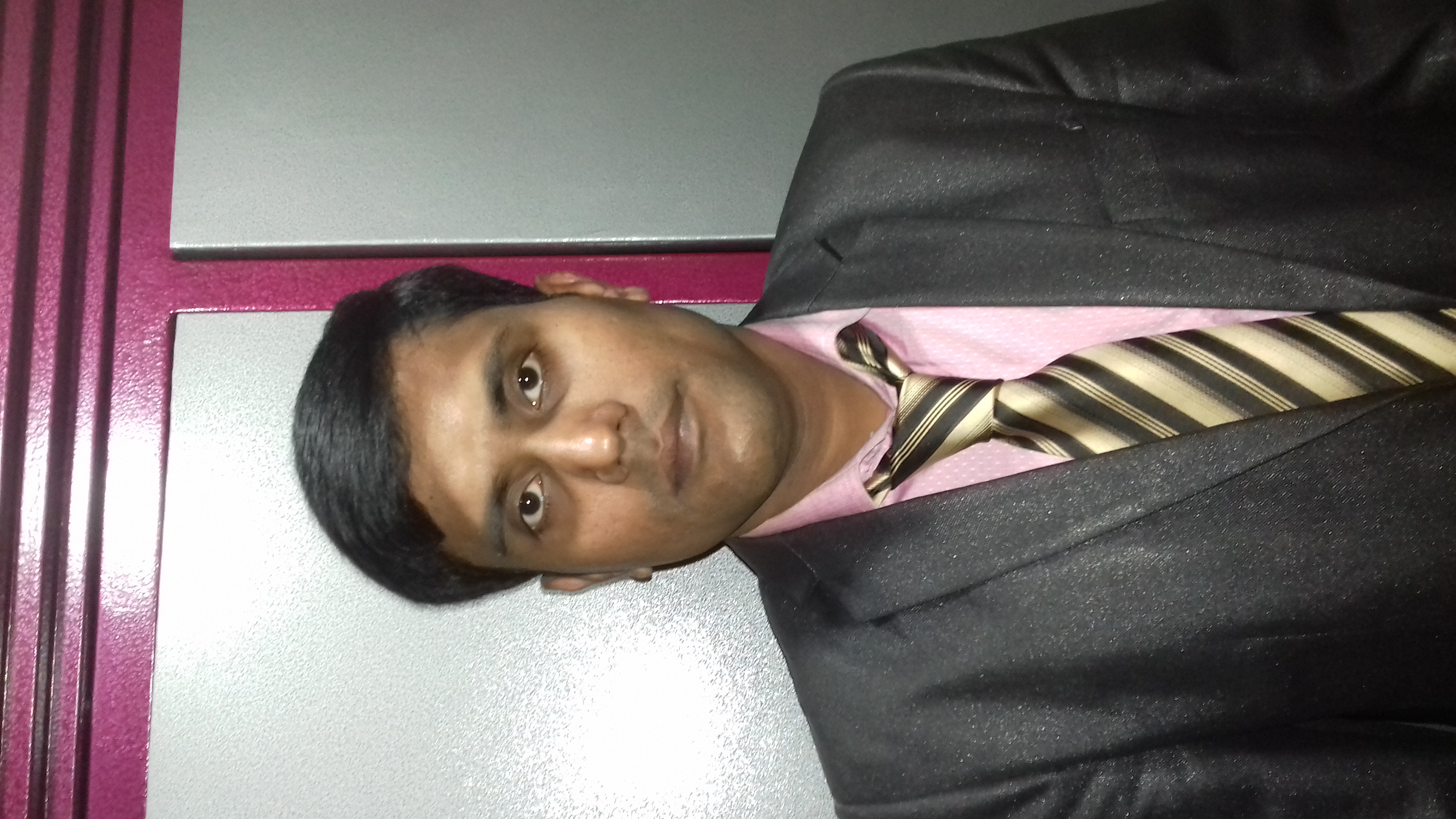 Sajal Kanti Paul
Assistant Teacher
Olipur Govt. Primary School
Hajigonj, Chandpur
Lesson Introducing
Class: Four
Subject: English
Unit: 35
Lesson’s Name: My trip
Warm up Activities
Lesson’s Declaration
Look at the picture and say what is the picture about?
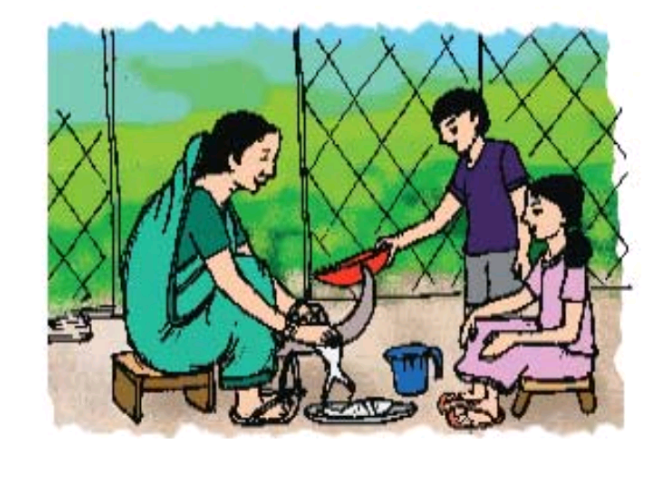 My trip
Finding new words meaning
Trip-ভ্রমণ
History-ইতিহাস
Fish- মাছ
White- সাদা
Teacher’s Reading
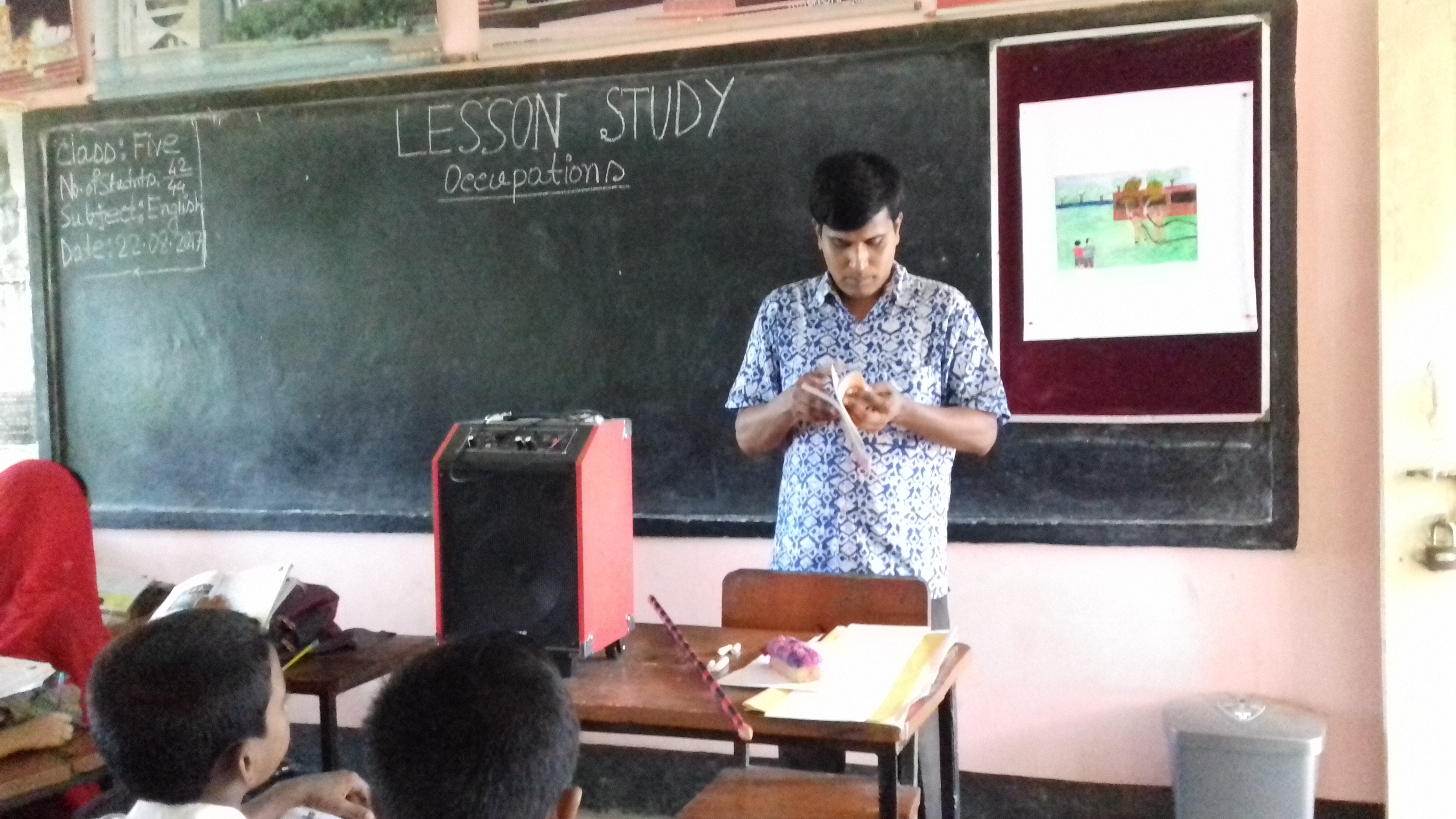 Student’s Reading
1. Match the words in column A with their meaning in column B.
Ans. To the Q. No. 1
Fisherman-4. who man catches fish.
b. So much-5. a lot of.
c. Fun-1. enjoyment.
d.History-2. events of the past time.
e.Chapila- 3. a thin white fish.
1.Fill in the blanks with the best words from the box.
Favourite, opposite, uncle, delicious, fish, relatives, cousins
Alvi’s____ is a fisherman.
b. He caught a lot of ______ .
c. Alvi”s ____ fish is Chapila.
d. It is very ______ .
e. Alvi talked with her _______ .
Ans. To the Q. No. 1
Alvi’s uncle is a fisherman.
b. He caught a lot of fish.
c. Alvi’s favourite fish is Chapila.
d. It is very delicious .
e. Alvi talked with her relatives.
2. Write ‘ True’ for the correct information and “ False” for the incorrect information.
Alvi’s family is from Chilmari in Kurigram.
b. Alvi’s uncle is a farmer.
c. His grandmother told stories about their family and the history of Bangladesh.
d. Alvi’s favourite fish is catfish.
e. It was a very special trip.
f. Alvi talked to his grandfather.
Ans. To the Q No. - 2
True
b. False
c. True
d. False
e. True
F. False
3. Answer the following questions in sentence.
Where does Alvi live?
b. Where did Alvi go ?
c. Who did he see there?
d. Who did he go with?
e. What did he do there?
f. What was special about this trip?
Answer to the Q No. 3
Alvi lives in Dhaka.
b. Alvi went to visit his grandmother in Chilmari.
c. He saw his grandmother, uncle and cousins there.
d. He went with his sister.
e. He had so much fun there.
f. It was a special trip because they talked with their relatives and learned about their family and their country.
Creativity work
4. Write a short composition about “Your trip”.
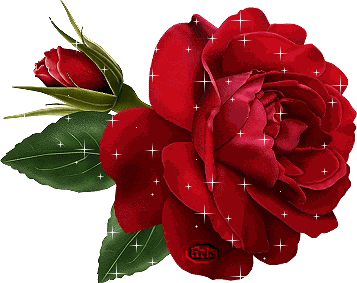 Good-bye